CHÀO MỪNG QUÝ THẦY CÔ VỀ DỰ GIỜ LỚP 4
Toán
Khái niệm phân số (tiếp theo)
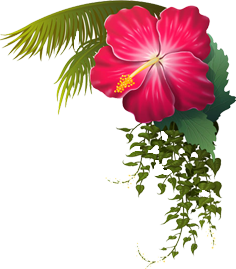 GV: Đỗ Thị Thu Thảo
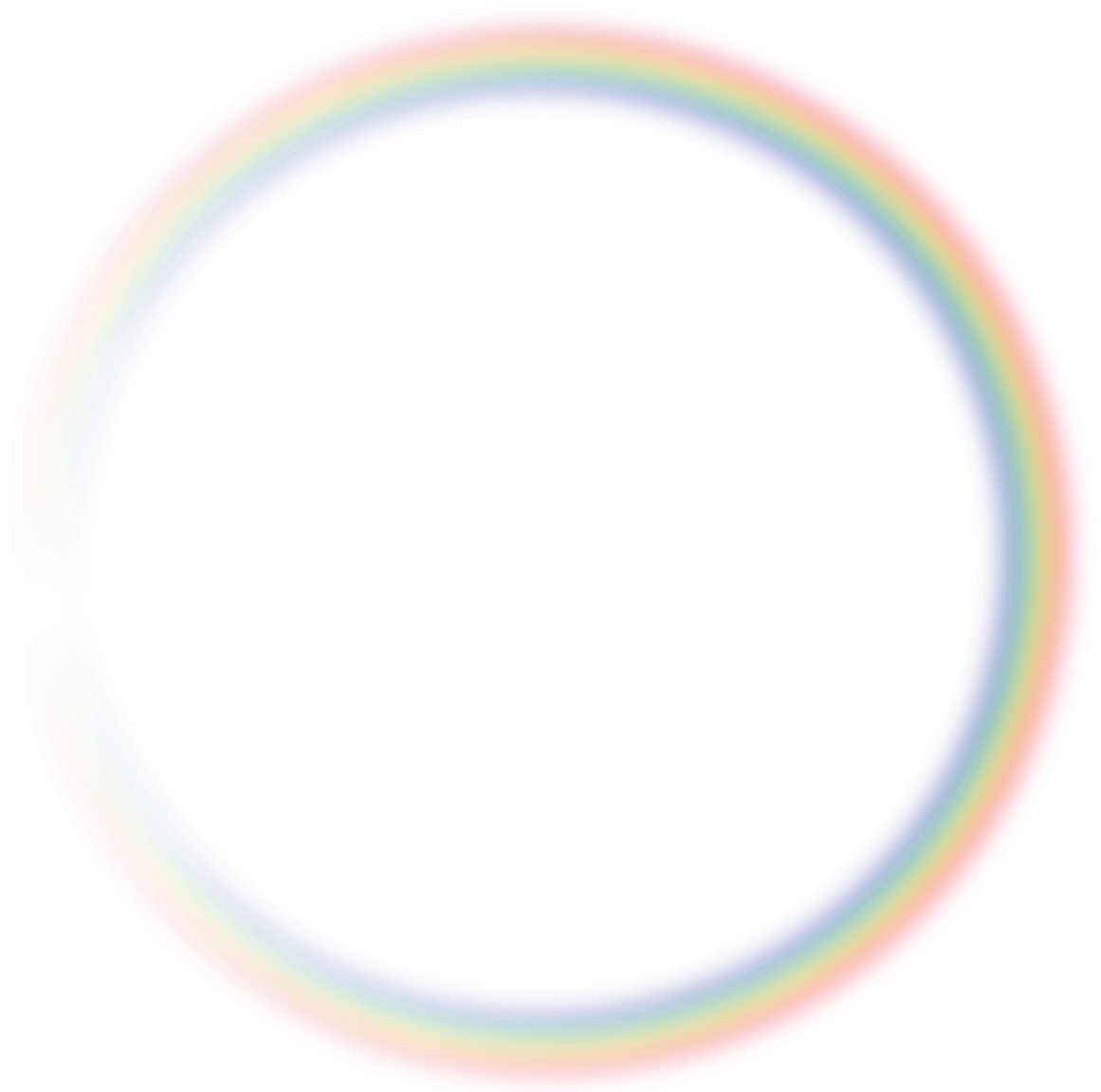 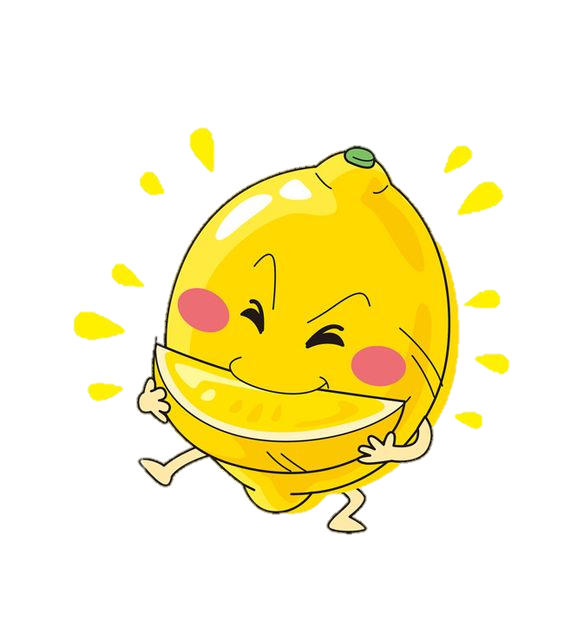 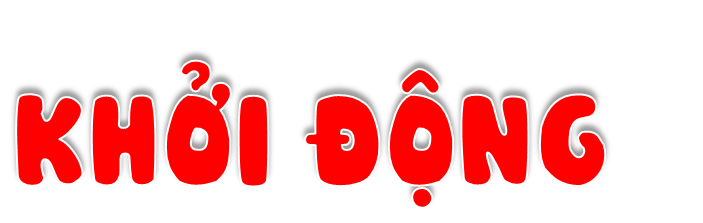 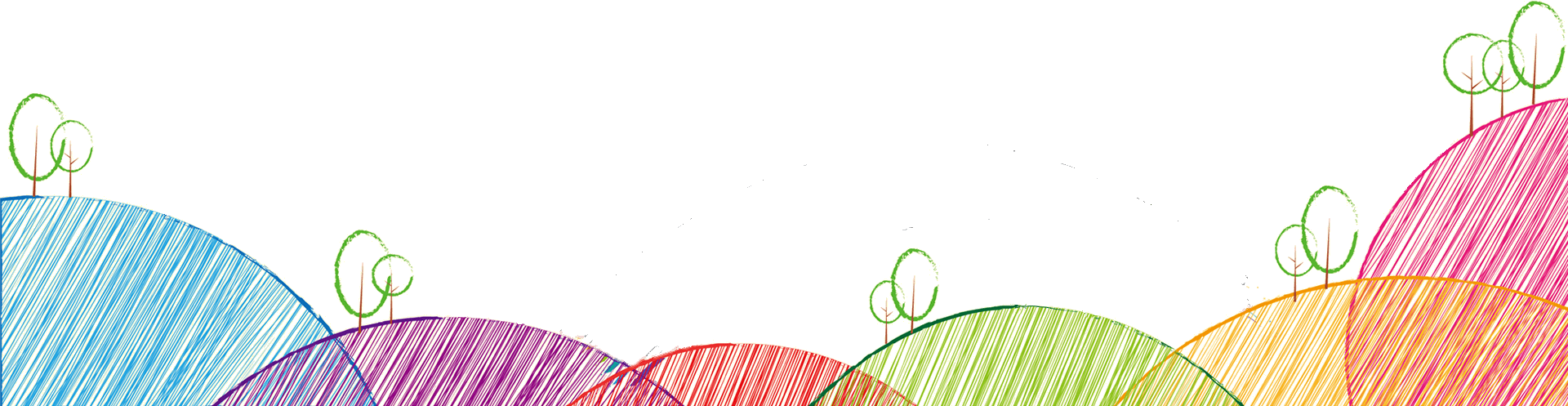 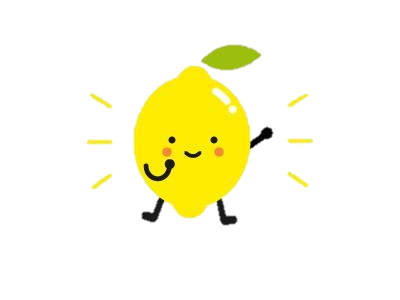 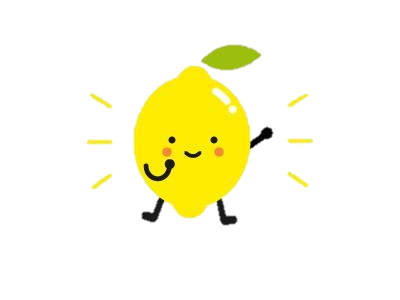 GAME THỬ TÀI
CÙNG DỌN DẸP ĐƯỜNG PHỐ
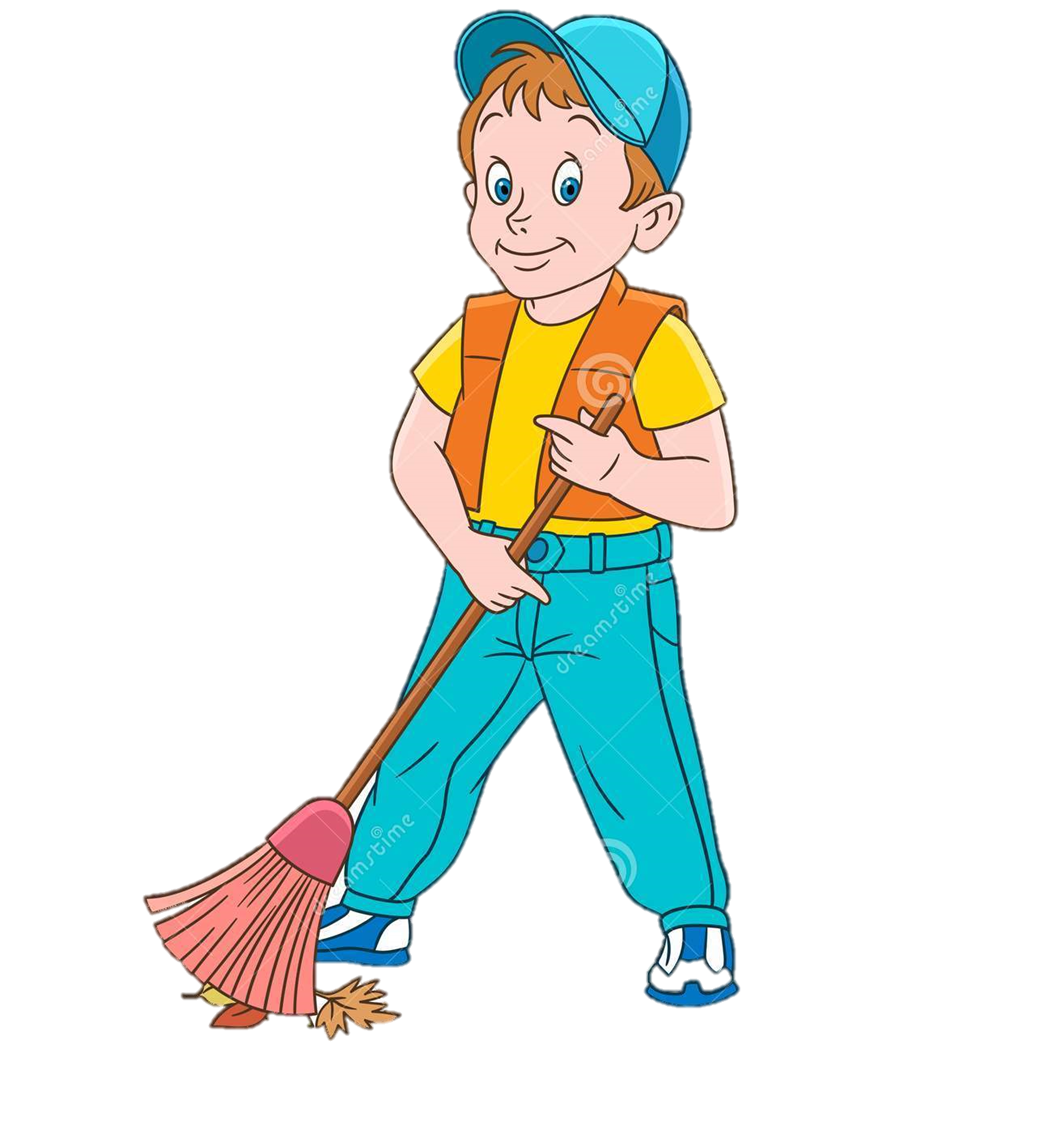 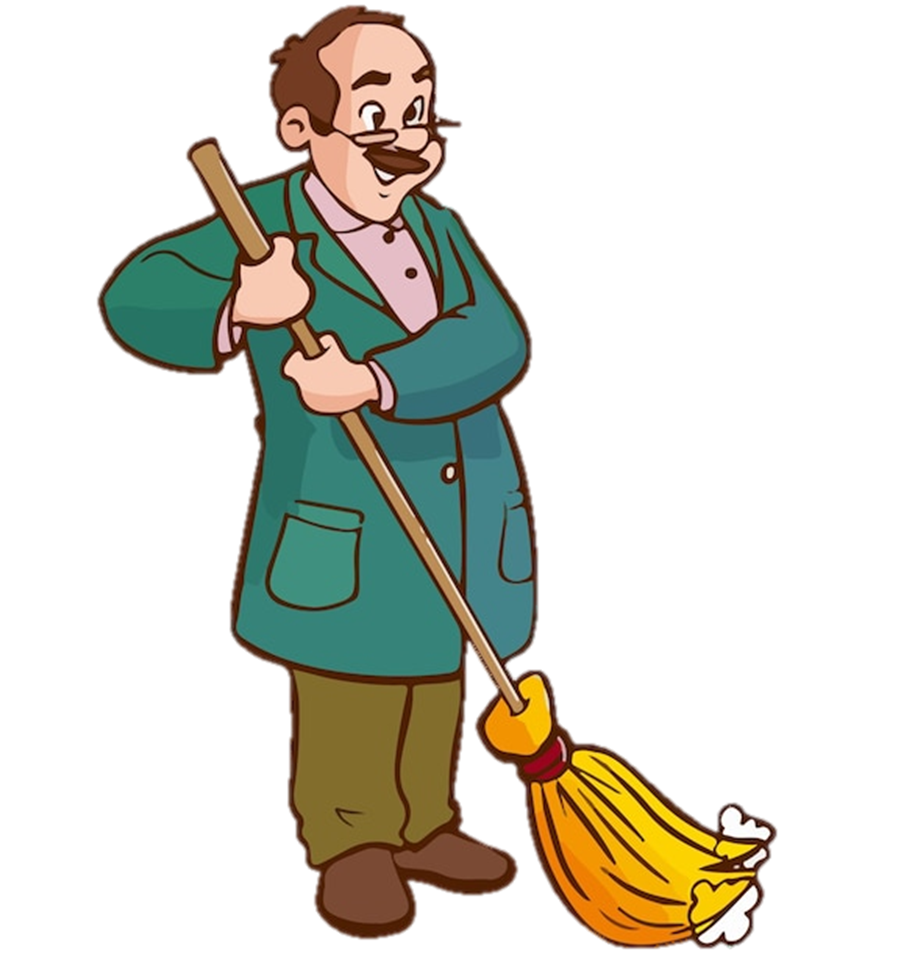 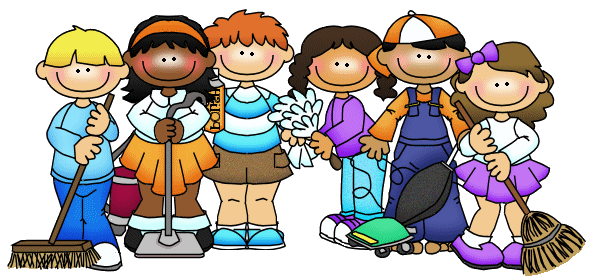 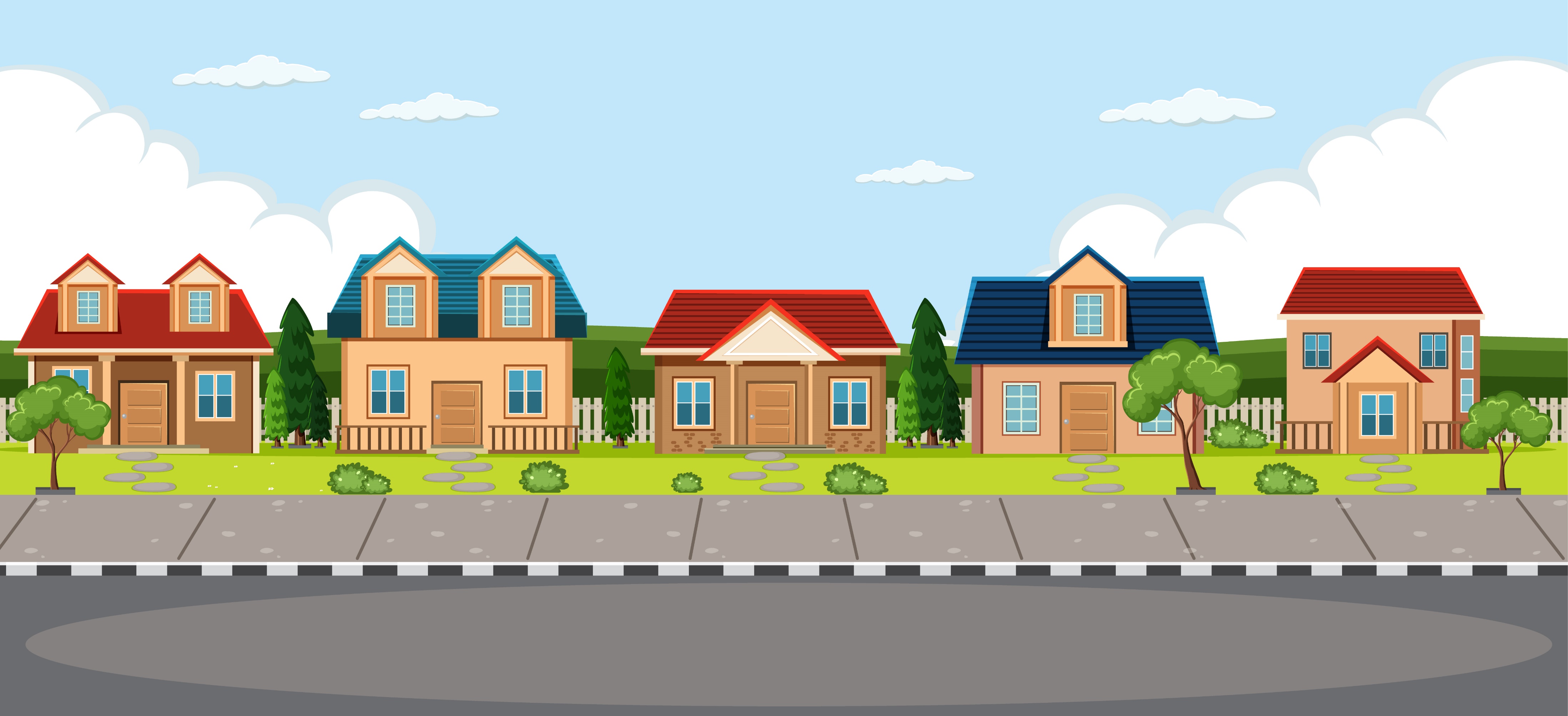 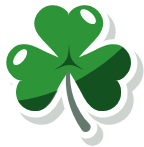 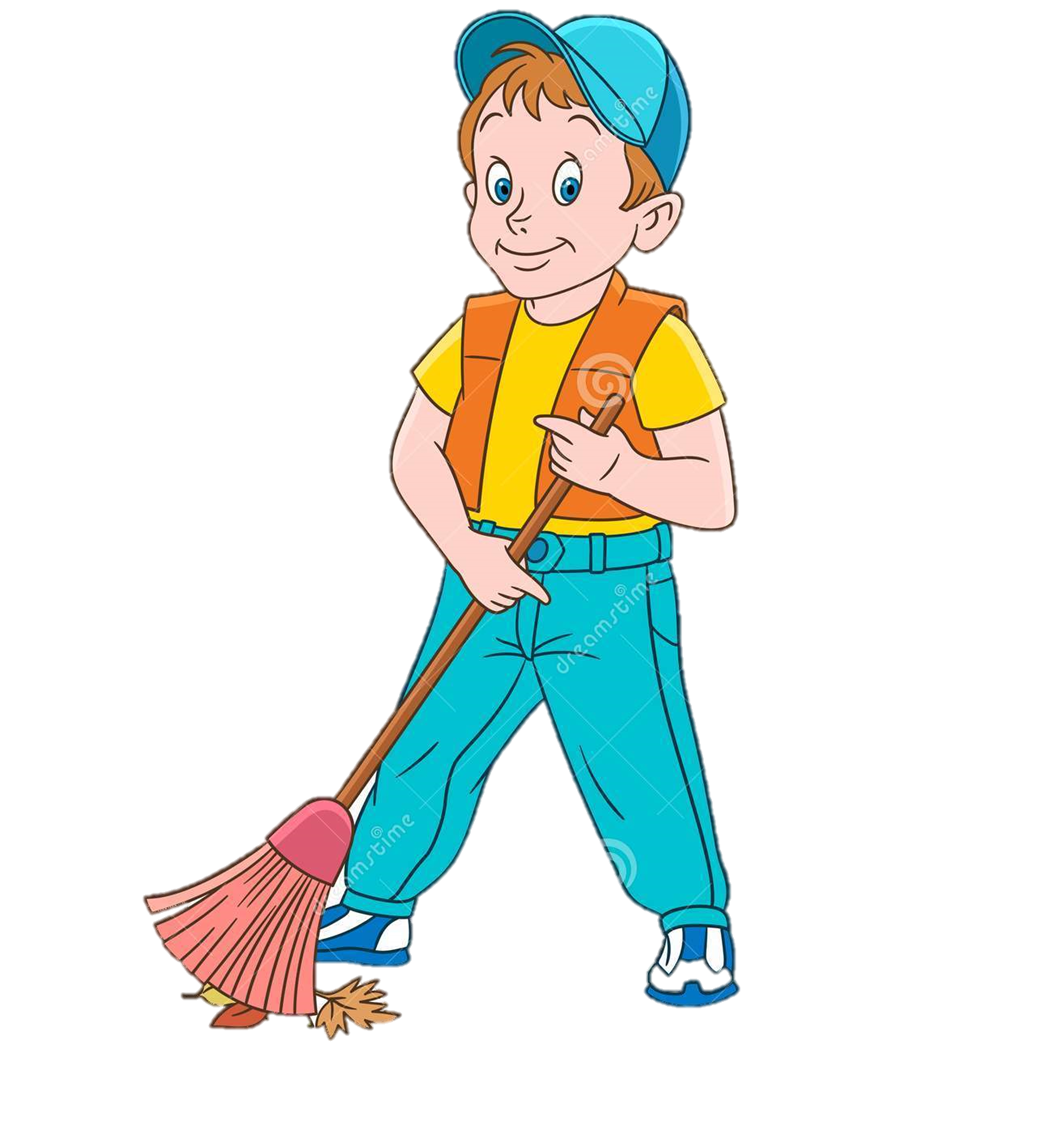 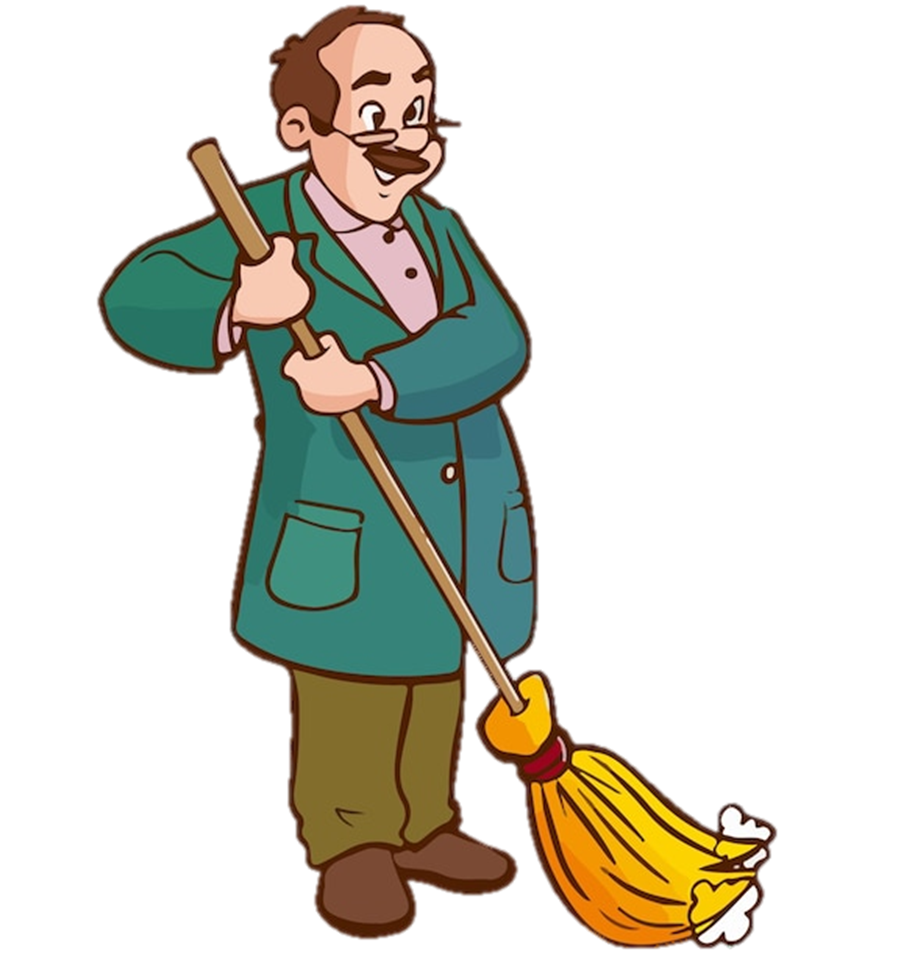 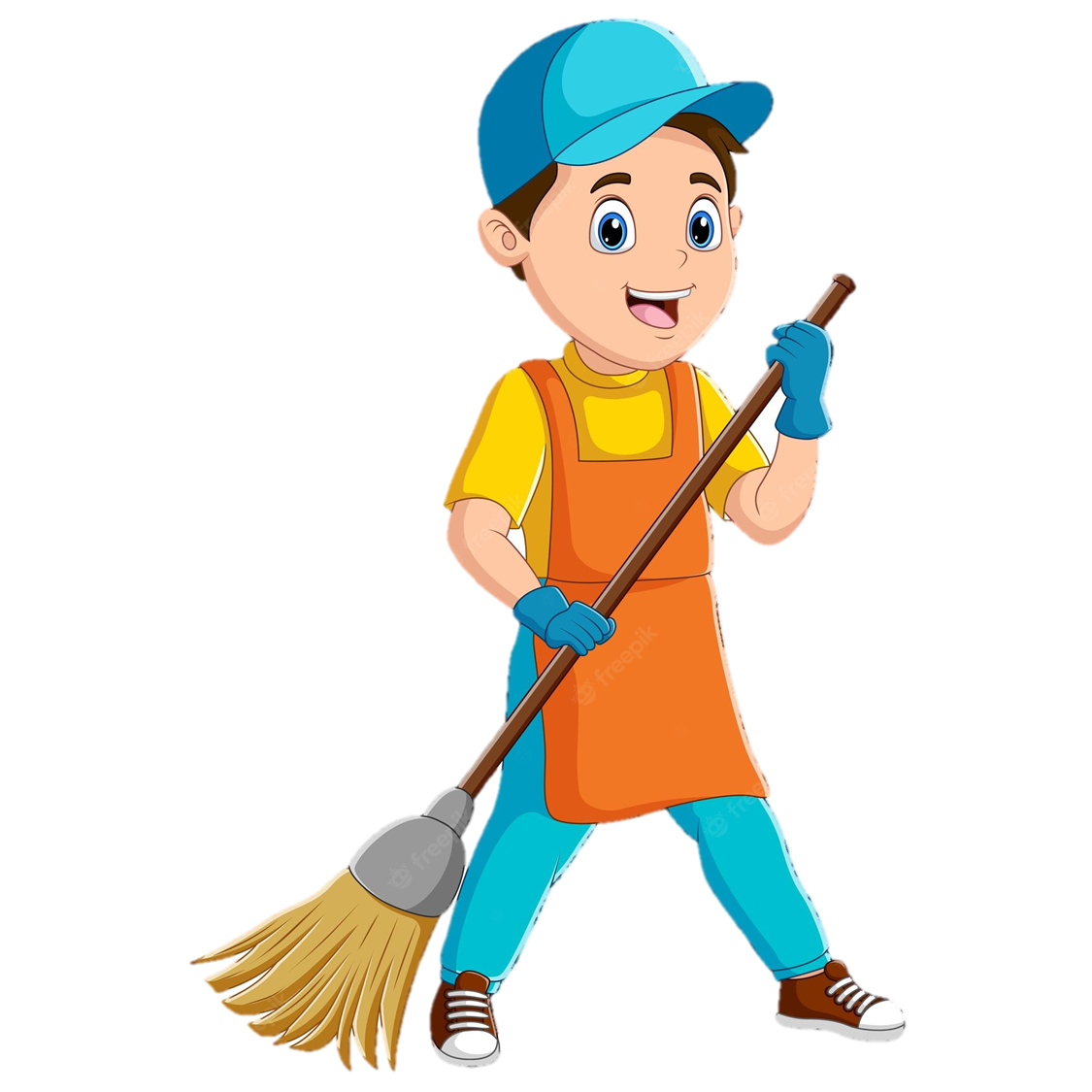 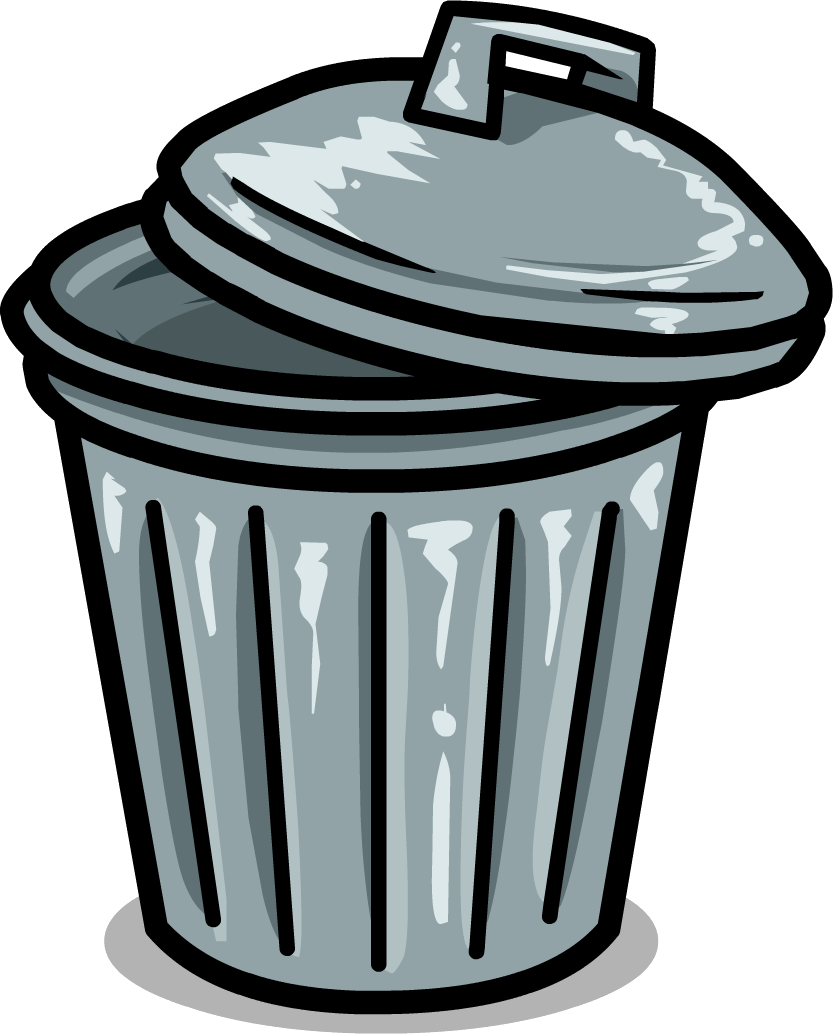 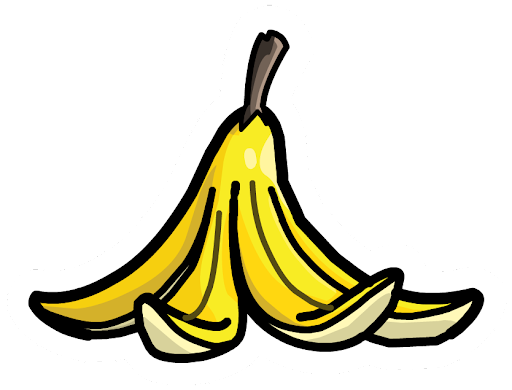 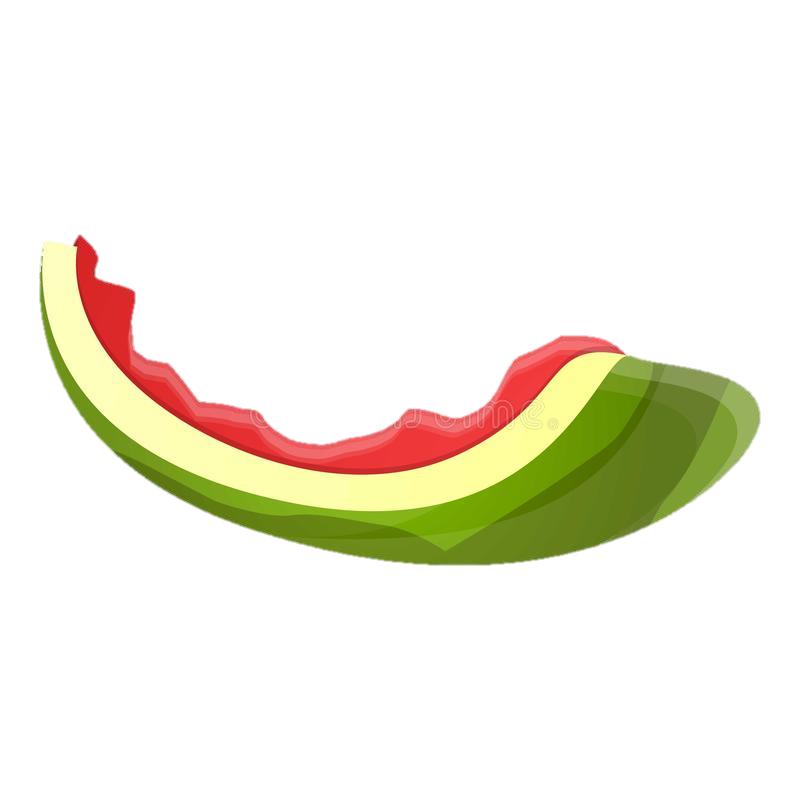 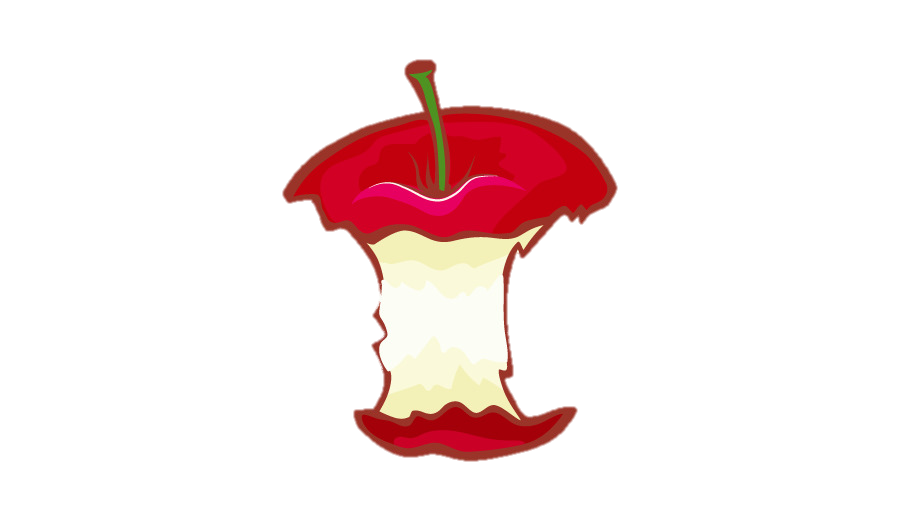 [Speaker Notes: Nhấp vào các rác để đến câu hỏi, sau khi dọn xong, GV khen HS rồi nhấp vào cổ 3 lá để tới kết luận
HS được chọn loại rác tuỳ ý]
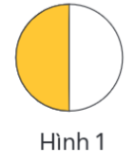 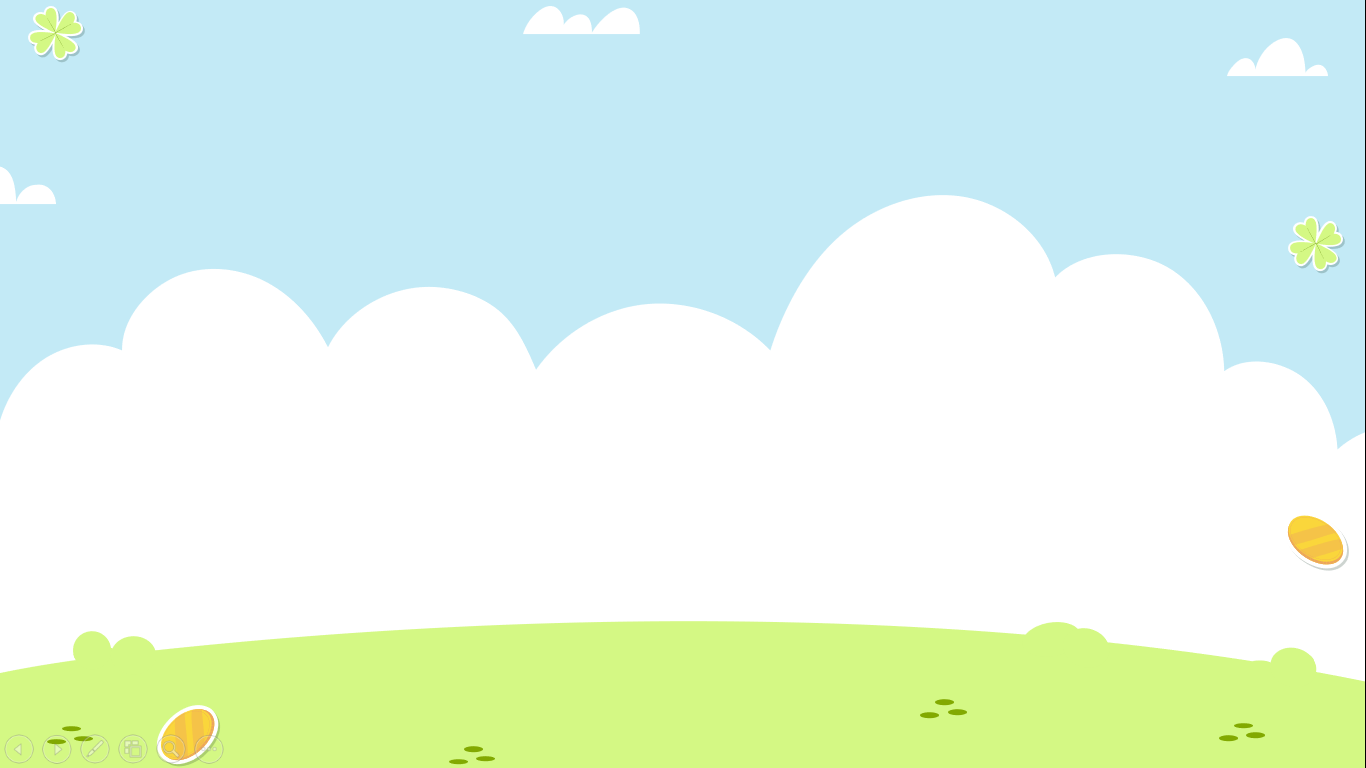 Viết phân số chỉ phần đã tô màu trong hình
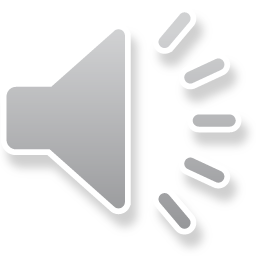 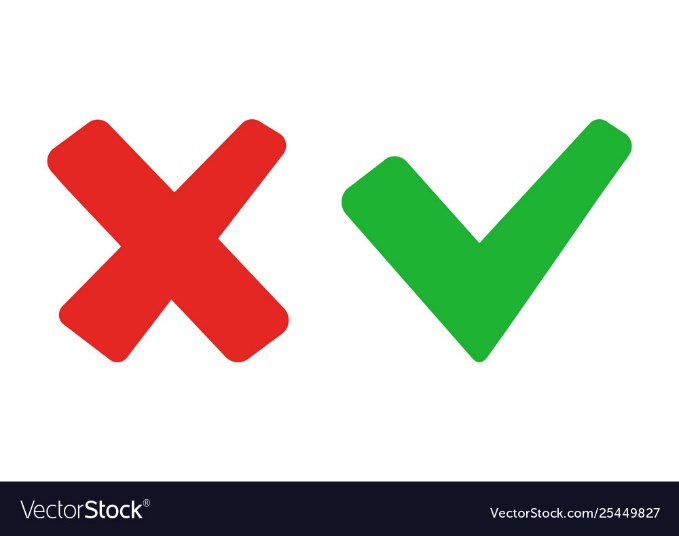 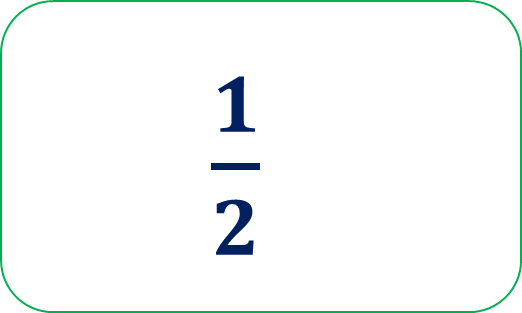 [Speaker Notes: BẤM CỎ 3 LÁ ĐỂ QUAY VỀ]
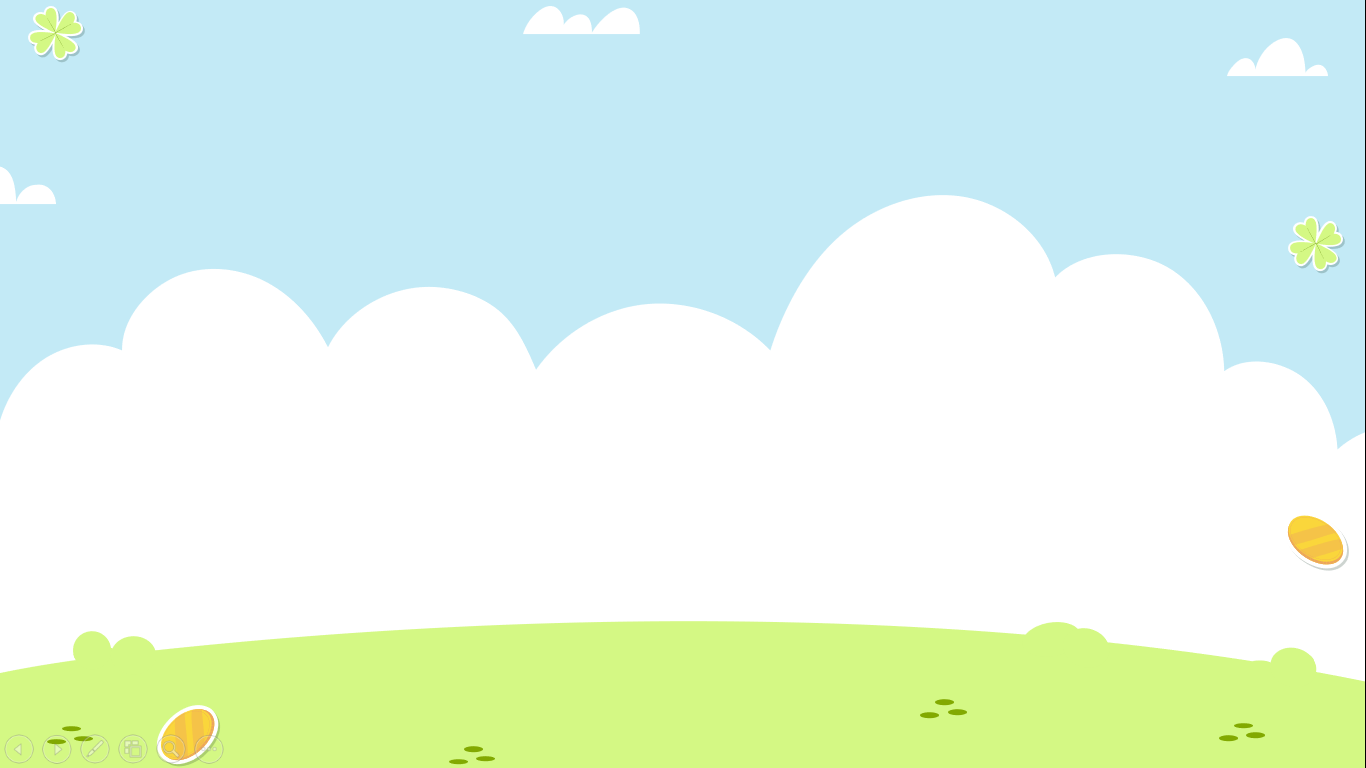 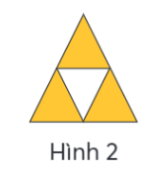 Viết phân số chỉ phần đã tô màu trong hình
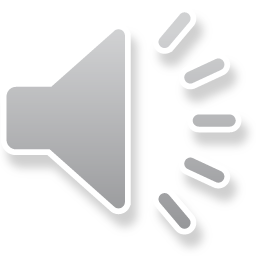 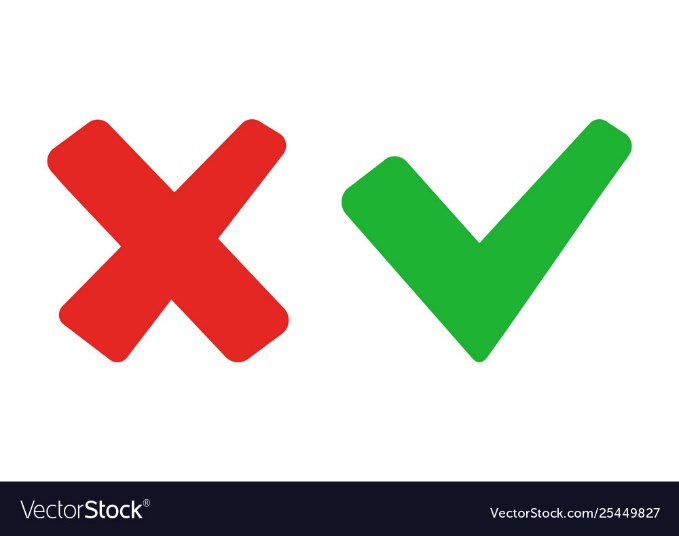 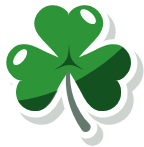 [Speaker Notes: BẤM CỎ 3 LÁ ĐỂ QUAY VỀ]
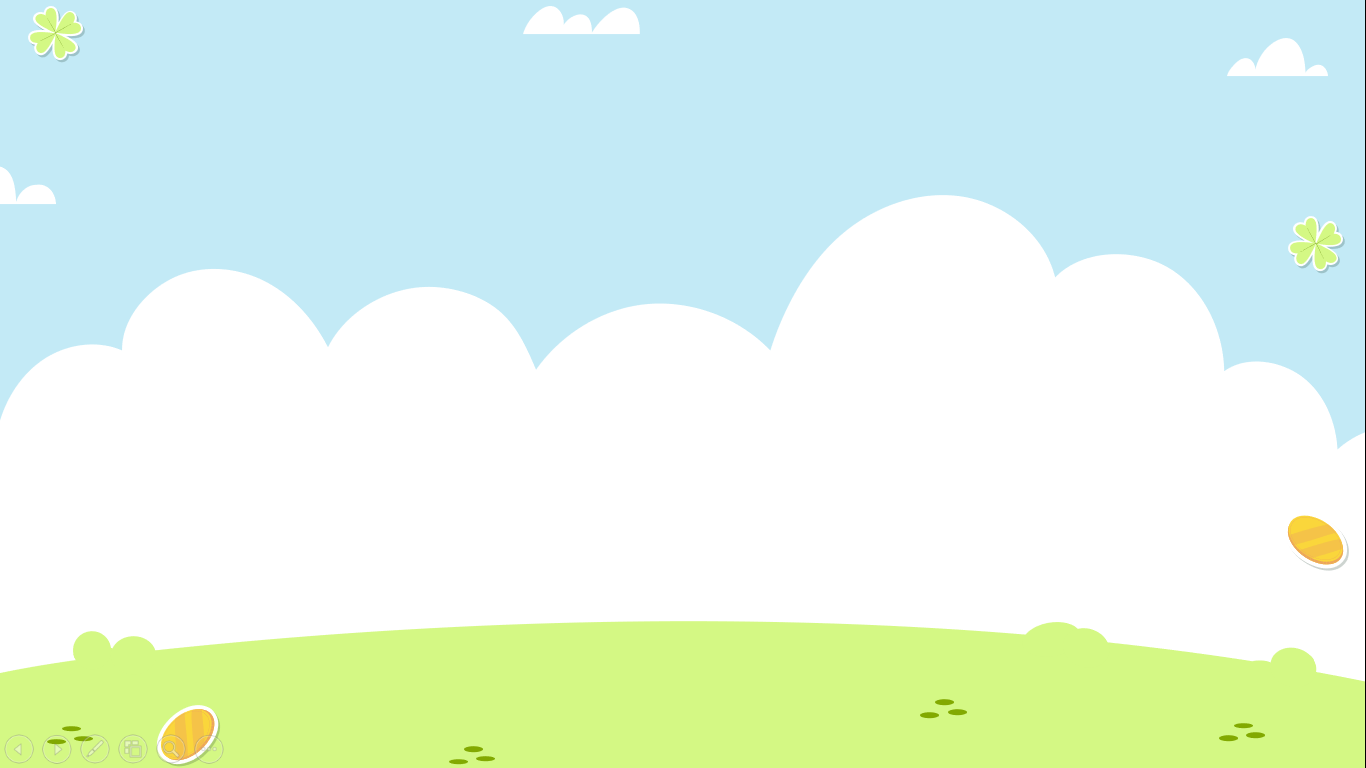 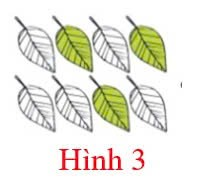 Viết phân số chỉ phần đã tô màu trong hình
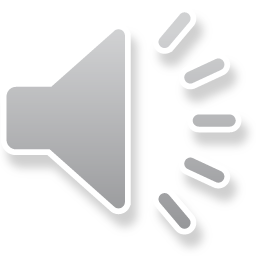 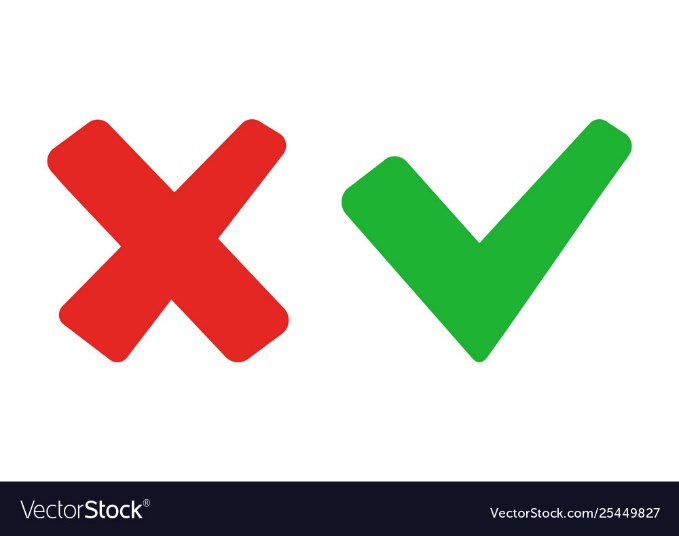 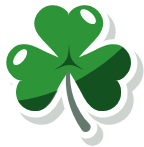 [Speaker Notes: BẤM CỎ 3 LÁ ĐỂ QUAY VỀ]
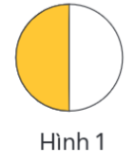 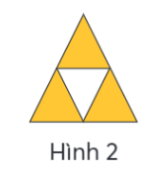 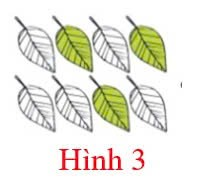 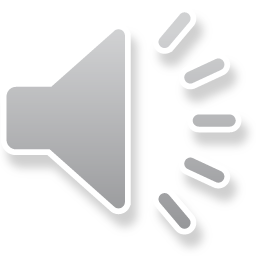 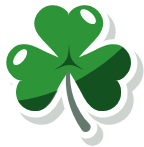 [Speaker Notes: BẤM CỎ 3 LÁ ĐỂ QUAY VỀ]
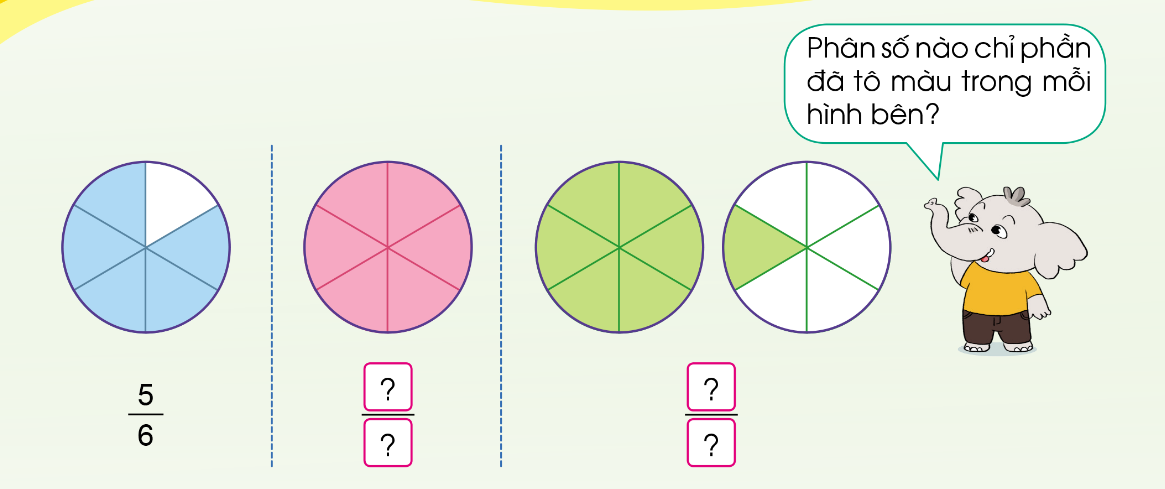 Thứ Tư ngày 15 tháng 1 năm 2025
Toán
Khái niệm phân số (tiếp theo)
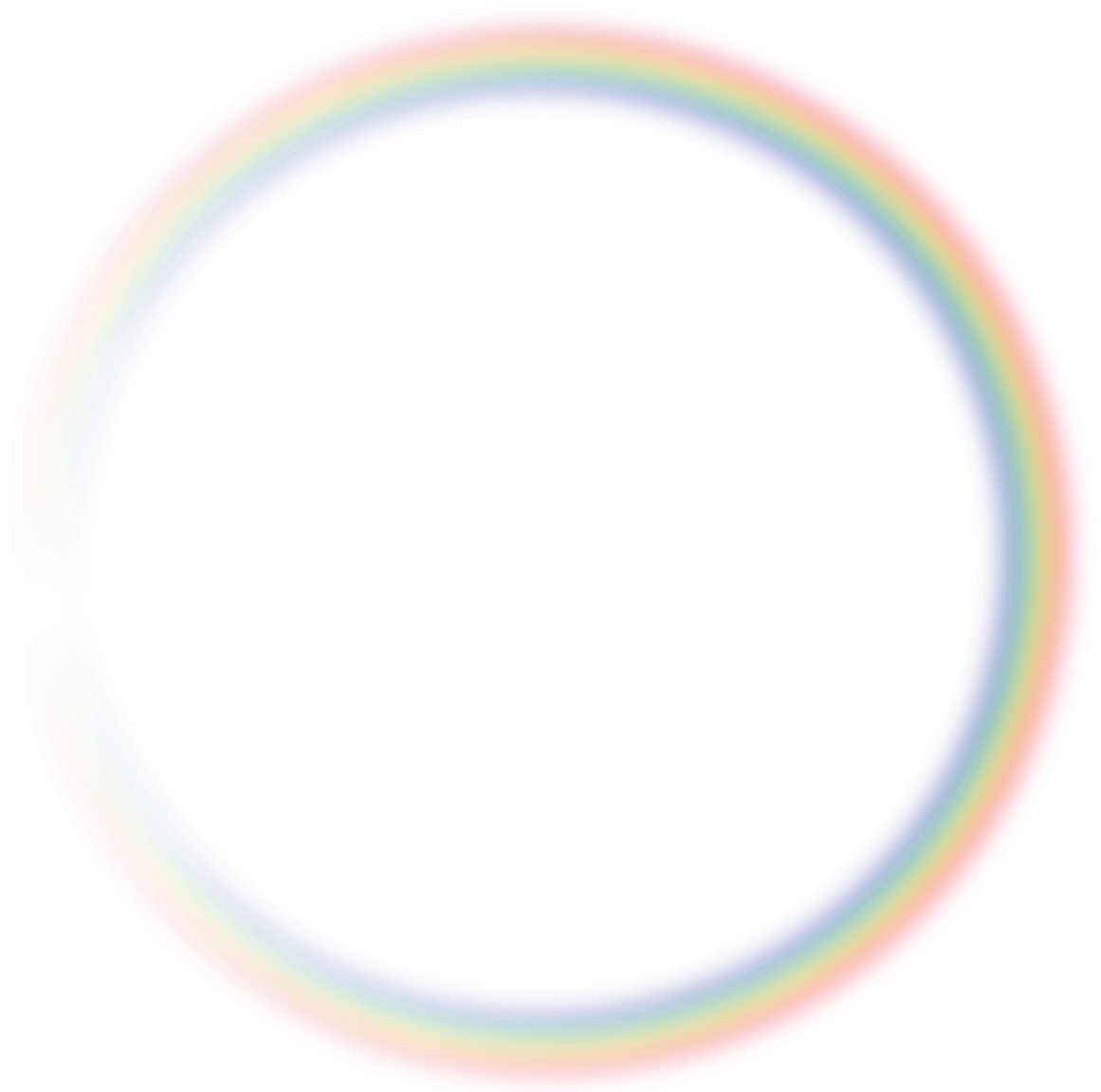 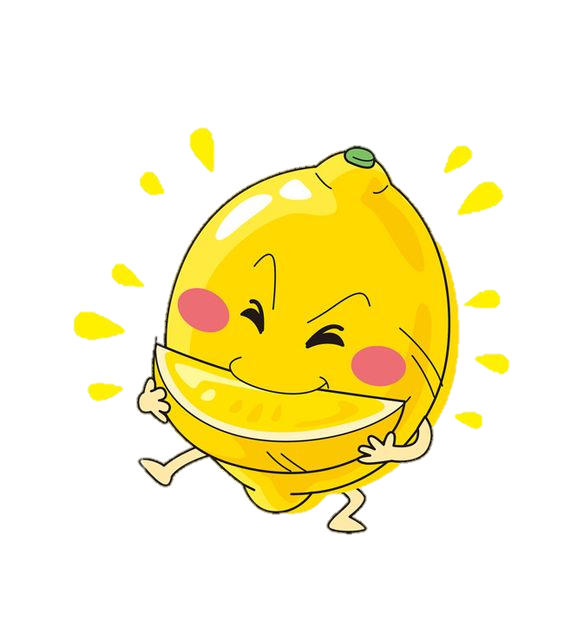 Hình thành kiến thức
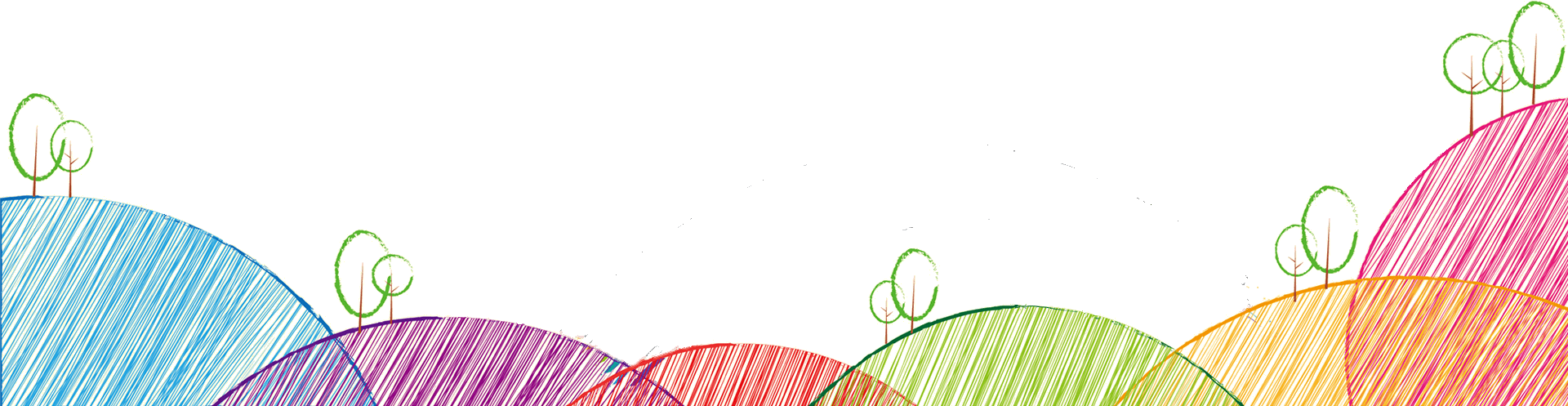 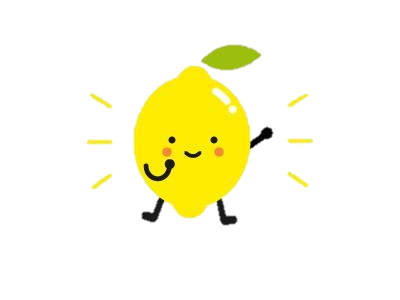 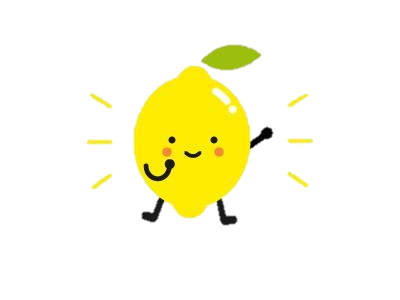 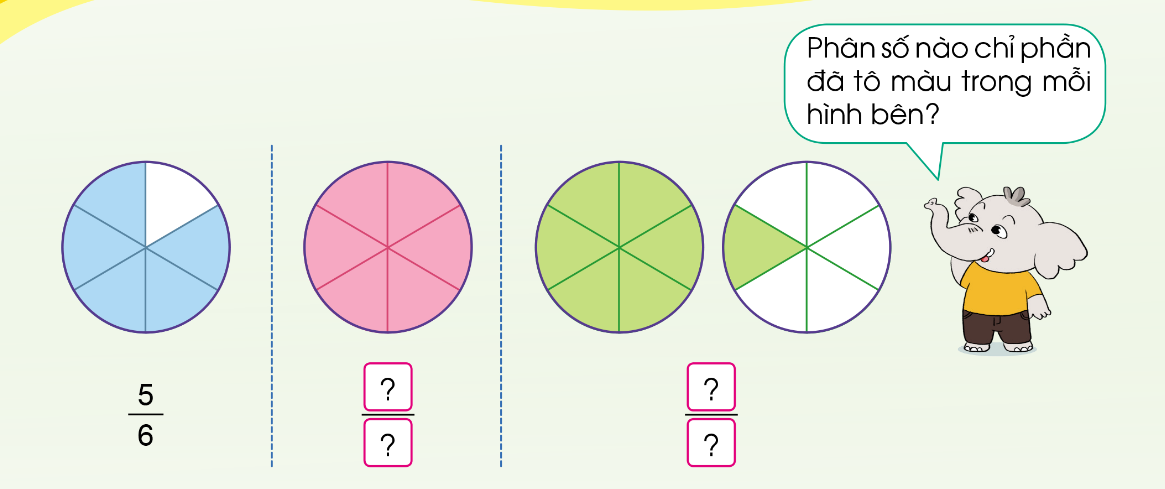 a)
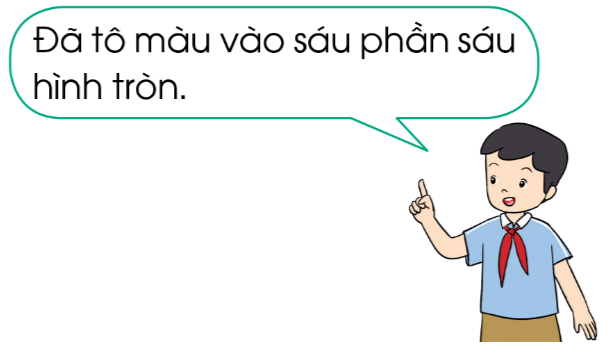 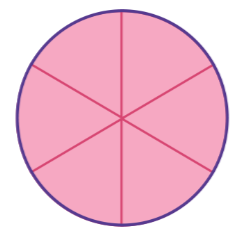 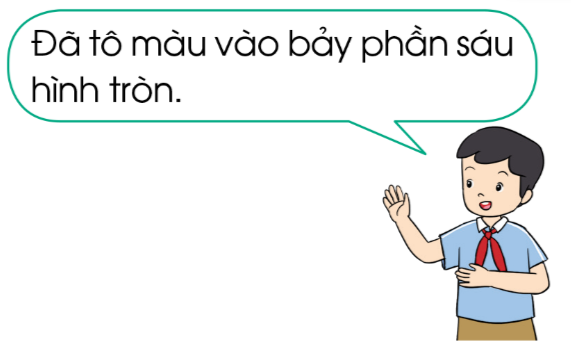 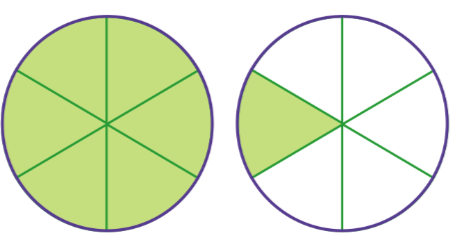 b)
Em hãy nêu một số ví dụ về phân số có tử số bé hơn, lớn hơn và bằng mẫu số.
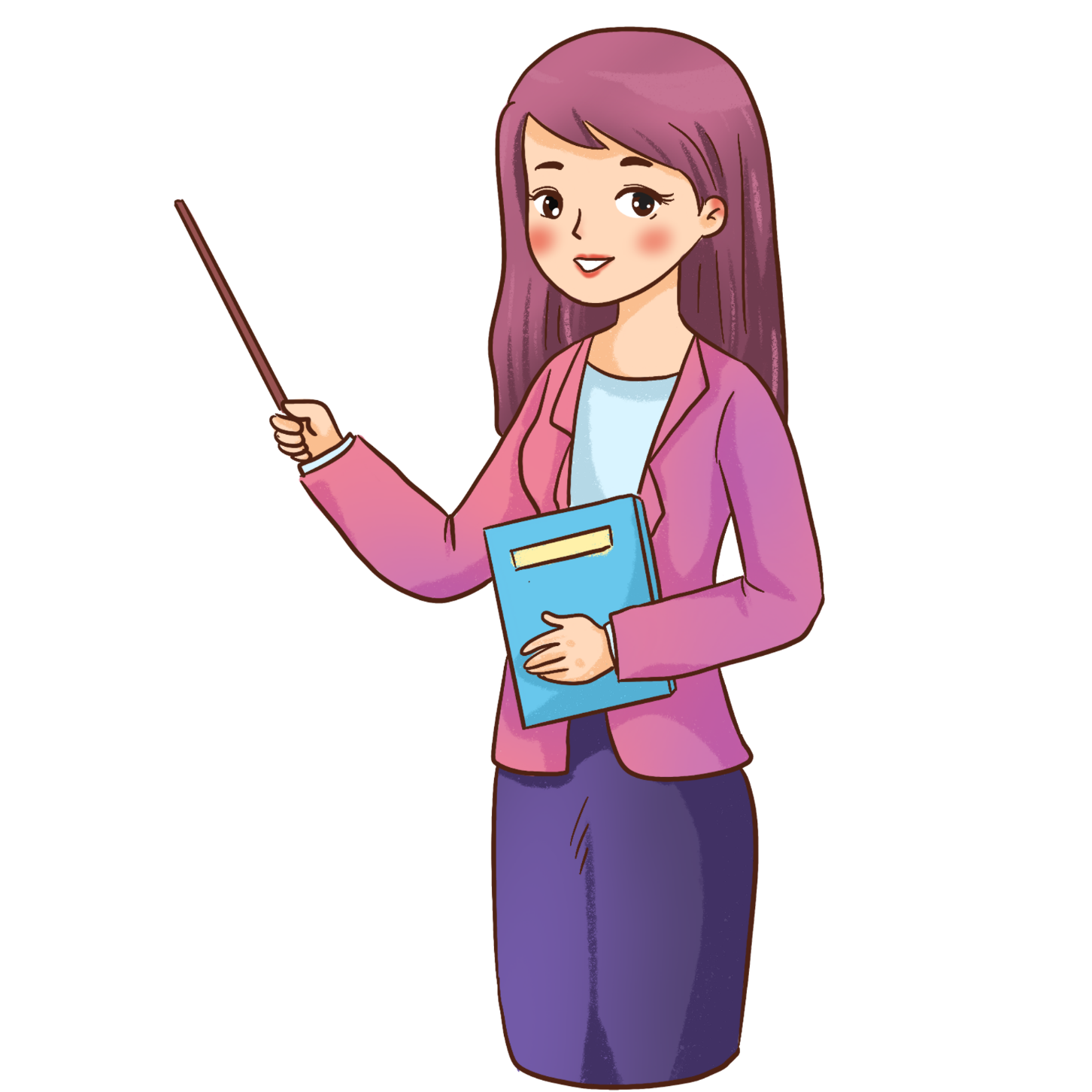 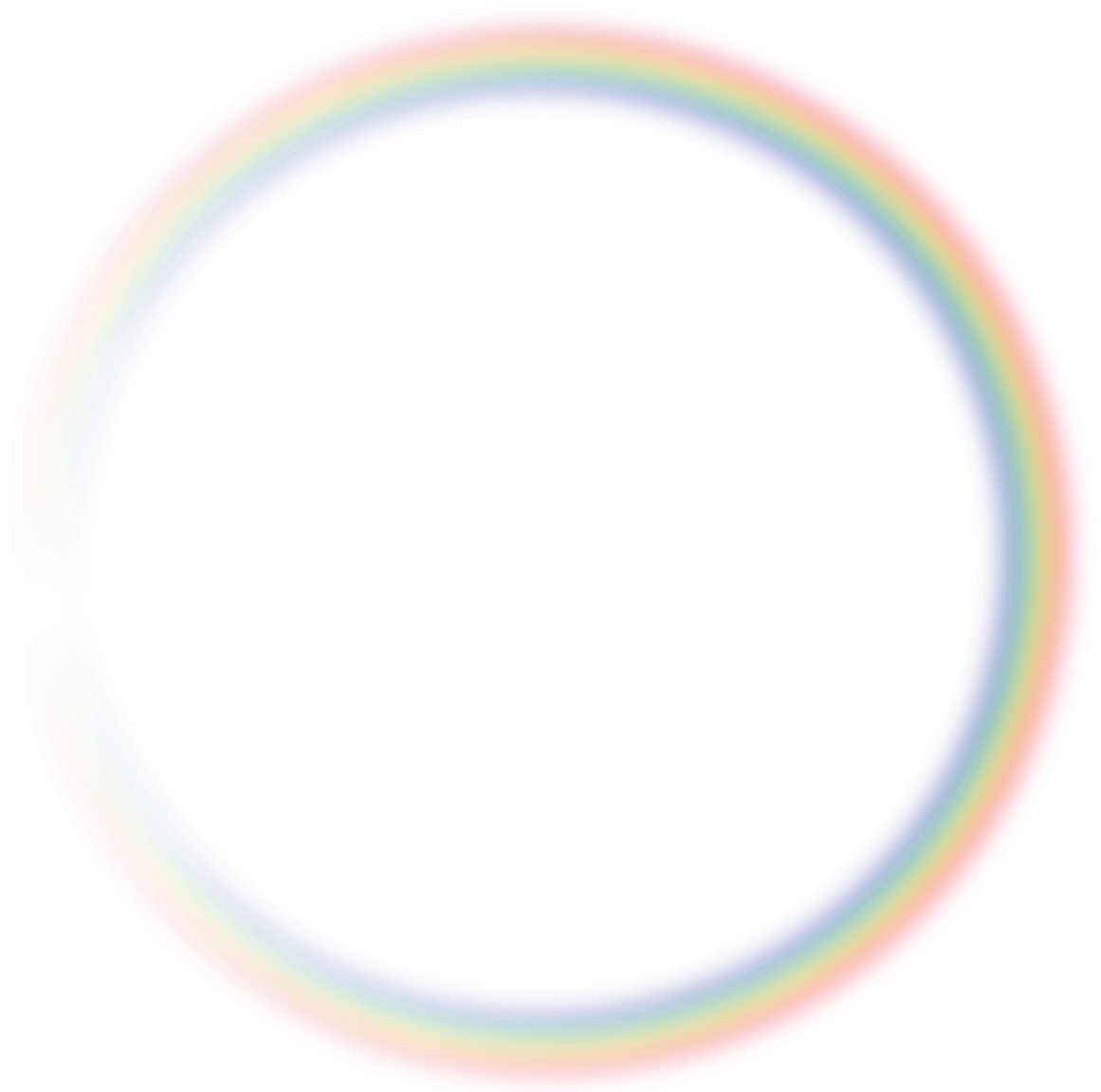 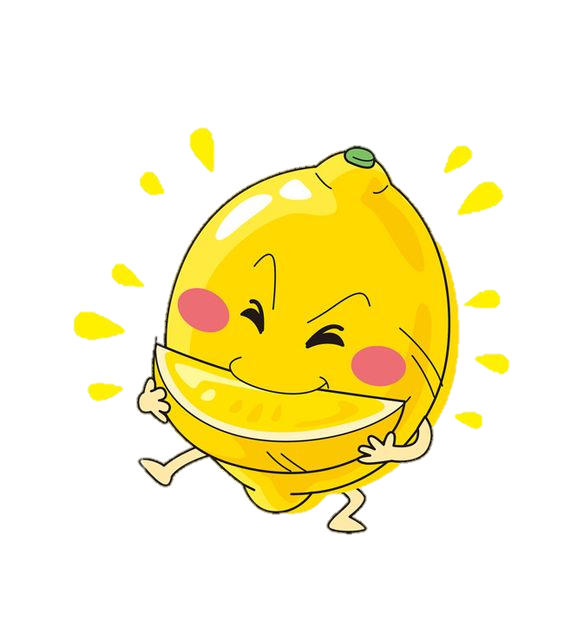 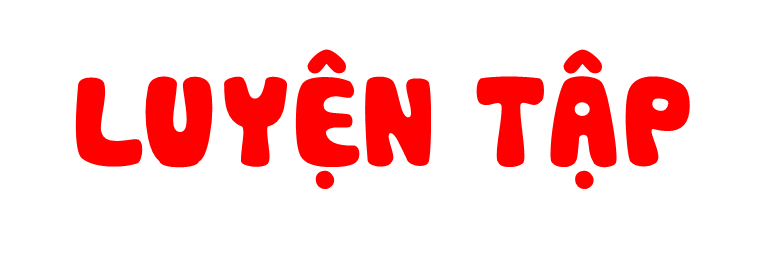 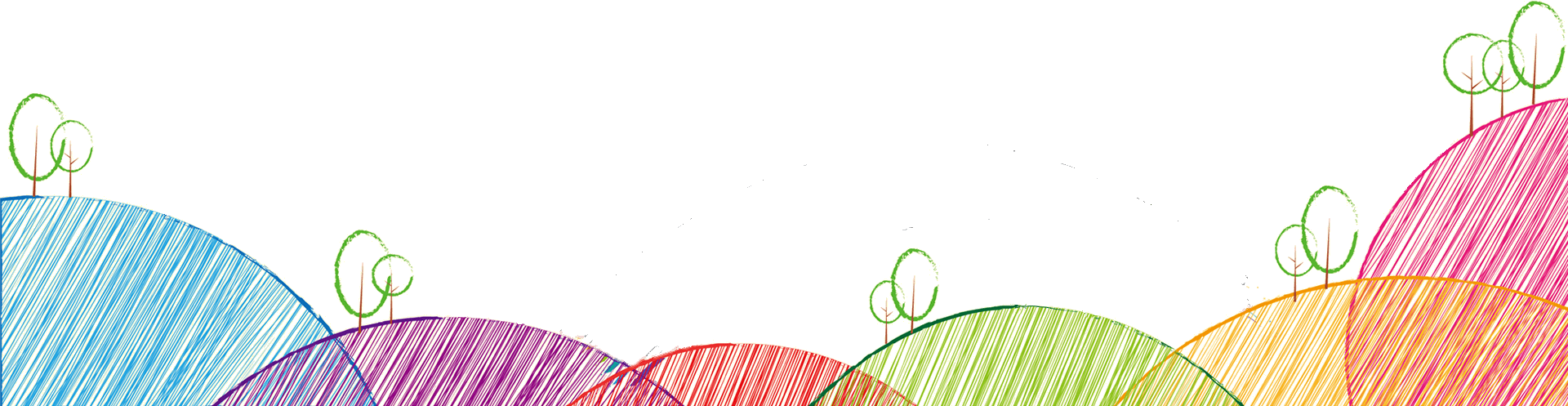 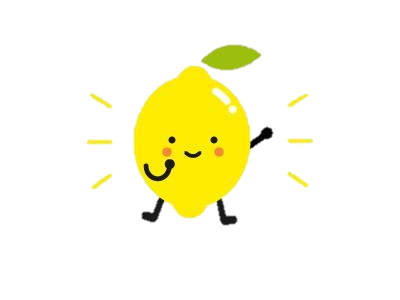 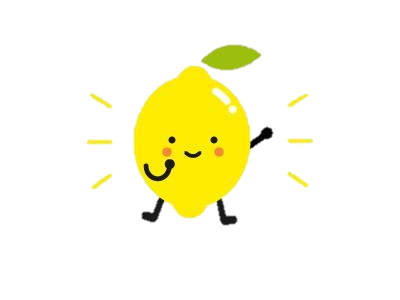 1
Chọn các thẻ tương ứng với mỗi hình:
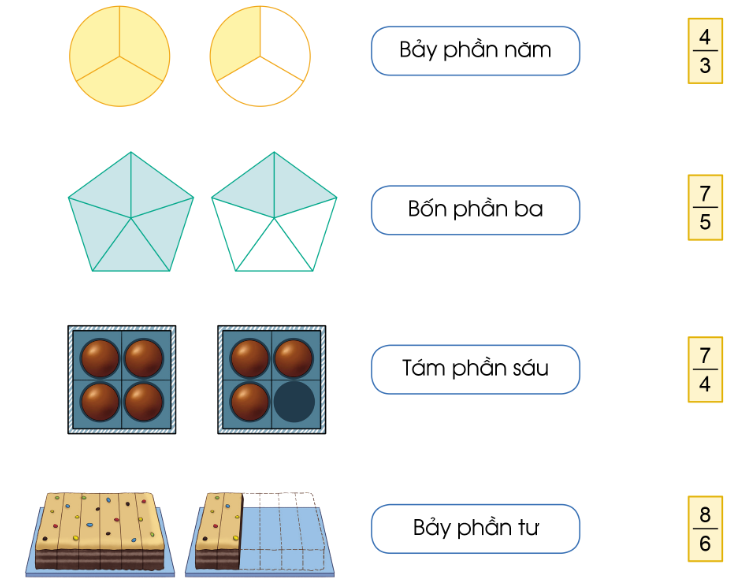 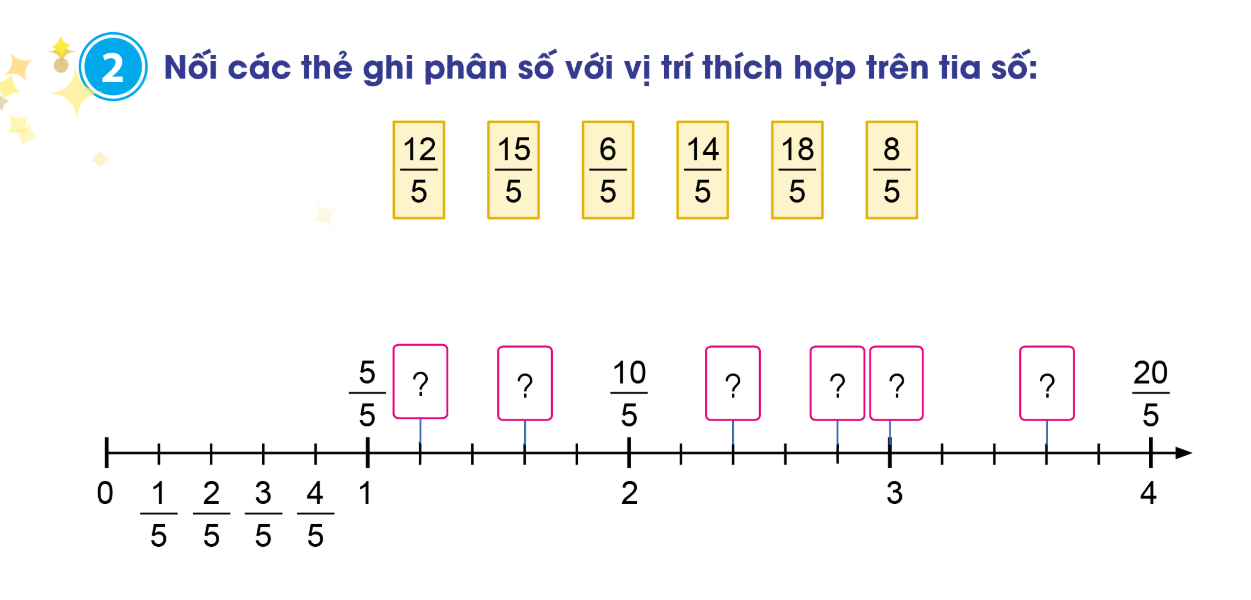 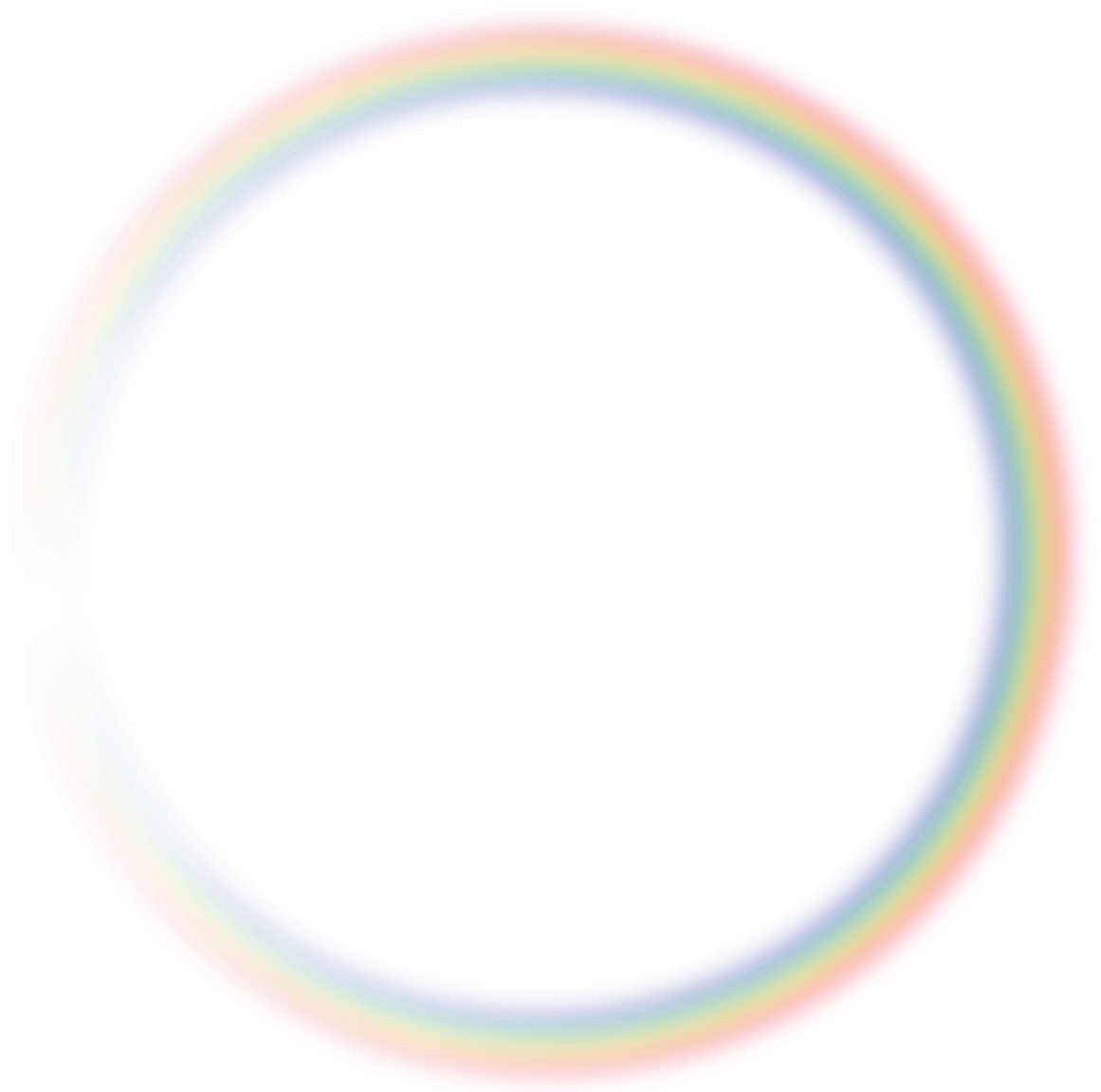 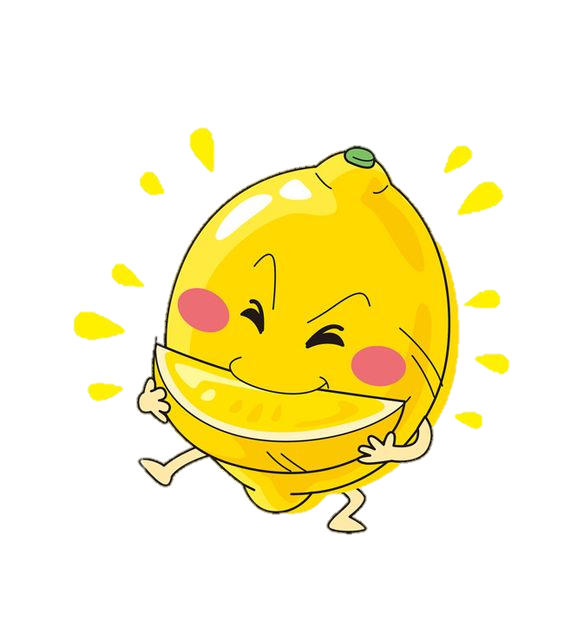 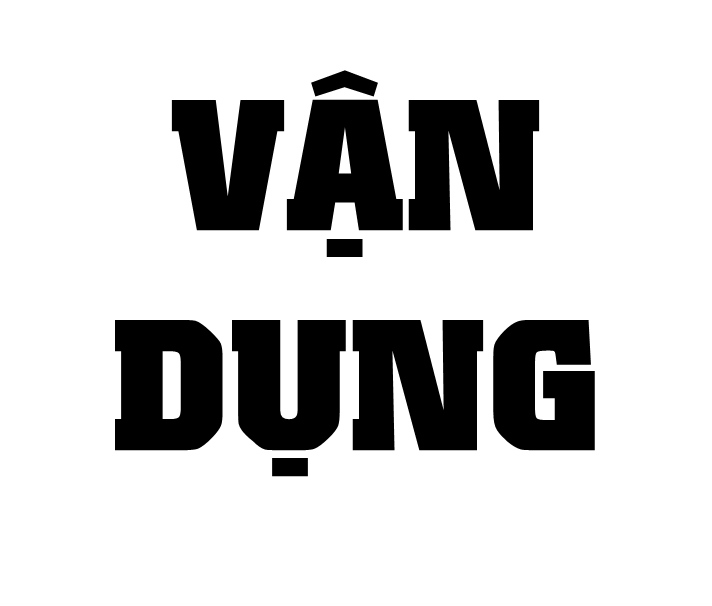 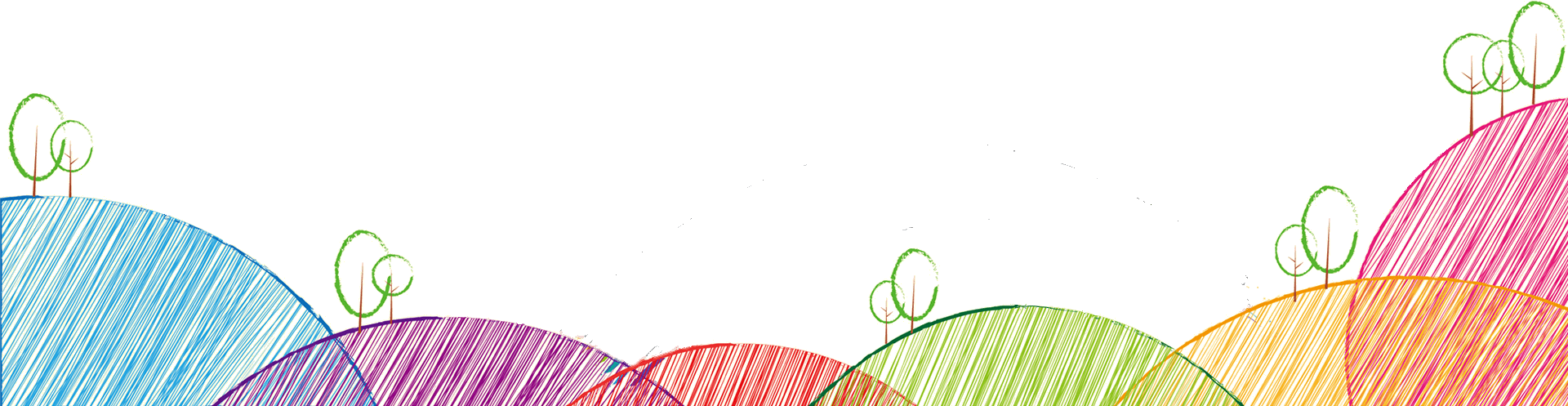 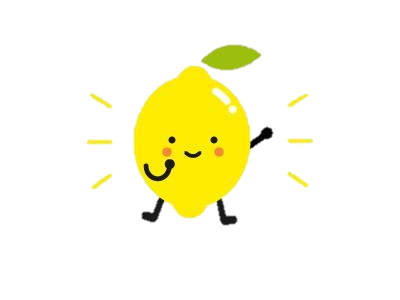 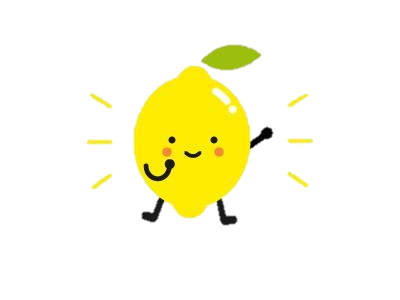 Chọn câu trả lời đúng
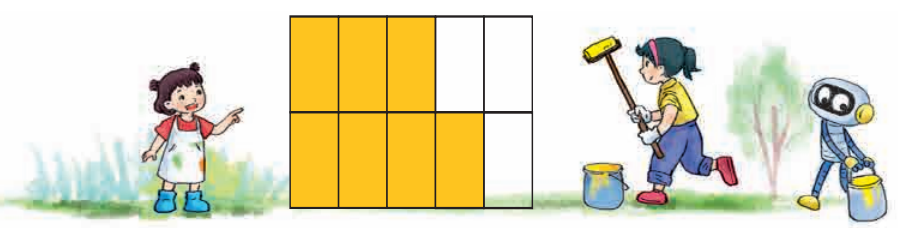 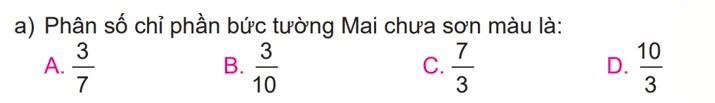 Chọn câu trả lời đúng
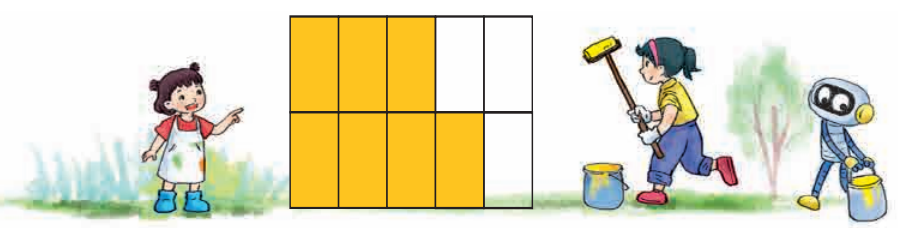 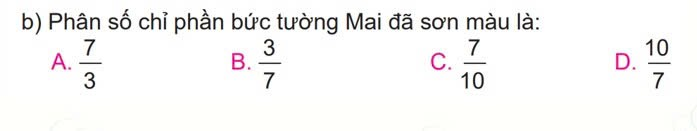 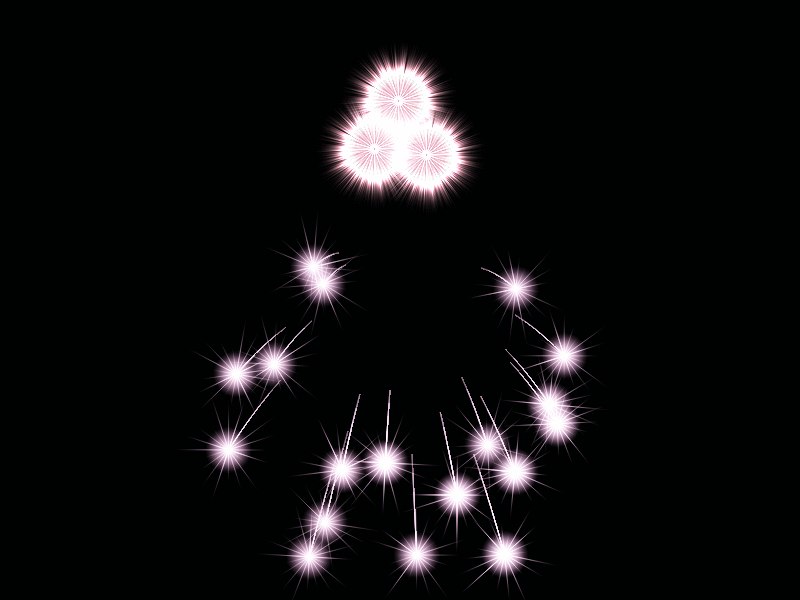 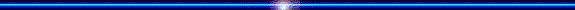 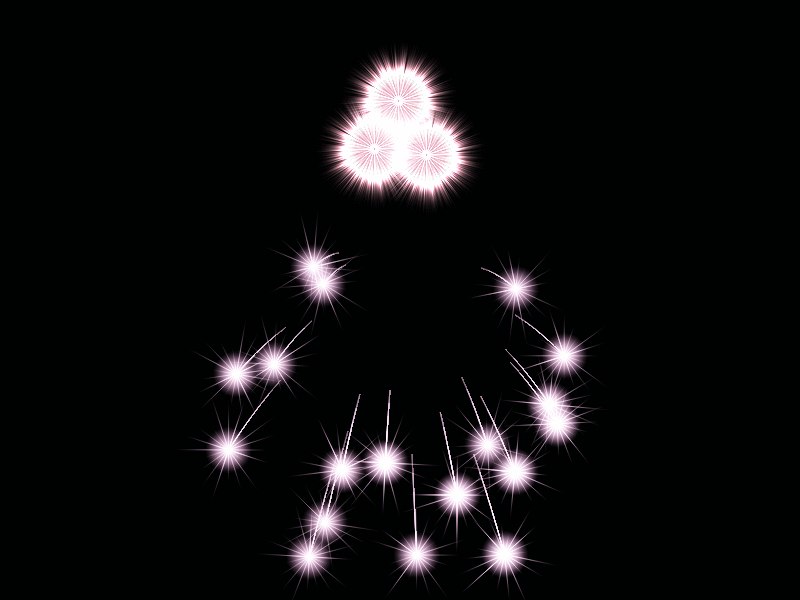 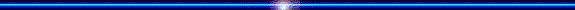 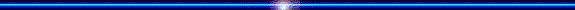 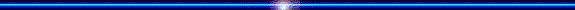 Chúc quý thầy cô nhiều sức khỏe
Chúc các em học tốt
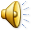 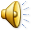